CYB 110CYBERSECURITY AND PRIVACYMODULE 2 – IDENT. & AUTHENTICATIONJIM ALVES-FOSS AND JIA SONG
IDENTIFICATION +
One way to ensure C.I.A. is to make sure that only authorized individuals/entities are allowed access.
Read, write, modify, create, destroy, execute, install …

First, we need to know WHO requesting access.
This involves: Identification, Verification, Authentication
IDENTIFICATION
There are two aspects of identification.
Claimed identity.
Enter a username, email, real name into a computer system
Compare to telling a name, showing an id?

Detected identity
Facial scanning, other biometric (discussed later)
WHY IDENTIFICATION NOT ENOUGH
We have a claimed identity.
Why is that not enough?

Bad guys lie, cheat and steal.
VERIFICATION
Can we verify identity?
Real world: 
Show an identity card (drivers license).
Look up in a database to compare photograph
Computer systems:
Do we verify or just assume the stated identity is true?
Do we “trust” that some other entity did verification?
Identities can be falsified:
Fake IDs (to show wrong age)
Online identity theft to get credit cards, …  
$16.8Billion in US in 2017
AUTHENTICATION
Improves on Verification. We use what are called “Factors”.
What you know:  password, PIN, answer to secret question
What you have: ATM card, cell phone, smart token
What you are: biometrics (more on this later)
What you do: keystroke patterns, voice patterns, signature recognition
Where you are: at a specific location, using a specific device (trusted path)
MULTIFACTOR AUTHENTICATION
Passwords, ATM cards, credit cards, etc can be stolen. 
Multifactor authentication requires more than one of these:
Two factor authentication is common:
You claim an identity, share what you know (password) and then what you have (smart tokent, cell phone)
Dual-factor (duo) …

This is a huge improvement on single factor. Many security breaches involve theft of credentials so someone can fake an identity. Much harder to do if requires two factors.
MUTUAL AUTHENTICATION
How do both parties in a communication verify each other?
I go to my bank’s web site. 
The ask my identity, password and then send a code to my phone.
How do I know they are who they say they are? In this case often just strong single-factor.

There is a well-know class of attacks called “man-in-the-middle”  where an attacker intercepts and relays messages between a real client and real server.
COMMON IDENTIFICATION & AUTHENTICATION
Passwords and PINs
A secret value known by the user, and registered/stored with the server.
PINs are simpler because they assume you also have physical possession of an identity card (ATM, Credit,…)
Passwords must be 
Hard to guess
Stored in a secure manner on server
Transmitted in a secure manner between client and server
Timely
PASSWORDS
Storage
Standard practice is to store encrypted password on the server, usually using a 1-way function.
Encrypted password + ID
1-way function
Original Password
Password Database
Encrypted password
Password for Claimed ID
1-way function
Entered  Password
Compare
1- WAY FUNCTION?
Normal Encryption:
Encrypt(Key, Plaintext) = Cryptotext
Decrypt(Key, CryptoText) = Plaintext
To break, need to find key to recover message
1-way function:
Encrypt(Plaintext as key,  0) = Cryptotext
Decrypt == does not exist
Seed
random value that modifies cryptofunction to make attacks harder.
PASSWORDS (2)
Try 100 million passwords per second:
Find 2 x 1011  in 30 minutes
Find 5 x 1013  in 6 days
Find 2 x 1014  in 25 days
Find 7 x 1014  in 83 days
Find 3.7 x 1018  in 1,187 years
What makes a good password?
Broader alphabet  
All lower case 8 characters = 268 possible (2 x 1011)
Upper and lower case = 528 possible (5 x 1013)
Add numbers = 628 possible (2 x 1014)
Add one of 10 special characters = 728 possible (7 x 1014)
Make 10 characters long = 7210 possible (3.7 x 1018)

AND
Not from a standard dictionary, or list of known passwords.
Best – take a phrase that is known to you and modify it:
I got into Hogwarts  ->  iGotIn2:PigWarts
PASSWORDS (3)
What about access to multiple systems
Best to use a unique password
How?
For a website:  Pick something about that site that you remember and use that to modify a standard password:
SteamOnline : 
iGotIn2:Pigwarts  -> iGotIn2:PigWarts@H2OWeb
WellsFargo Bank:
iGotIn2:Pigwarts  -> iGotIn2:PigWarts4Stage$
BIOMETRICS
Fingerprint, Iris scanner, Facial Recognition, ..
Universality – does everyone have this?
Uniqueness – how unique per person?
Permanence – can it change?
Collectability – how to we store data on server?
Performance – how reliable/fast?
Acceptability – do people mind?
Circumvention – can we get around it?
BIOMETRICS (2)
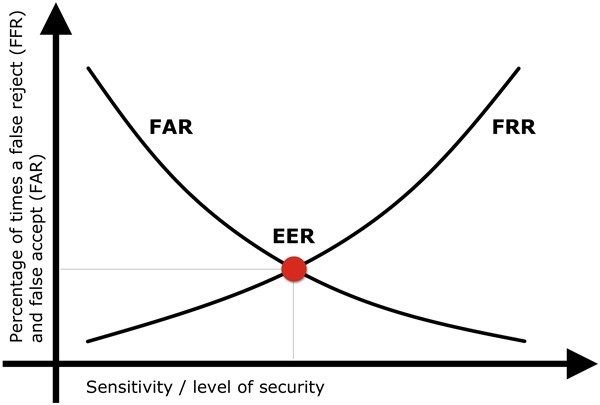 Measuring Performance:
False acceptance (false positive)
False rejection (False negative)

Need to optimize these
BIOMETRICS (3)
Flaws in the systems
What if compromised (how many fingers can I use?)
Are their privacy concerns?
Can they be easily spoofed?
Are they really unique/or unique enough? 
How is the original data stored? (Can we use one-way functions?)
HARDWARE TOKENS
Dongles/USB devices/One time passcodes
Server has algorithms synced with device.
Each unique device registered to a user.
New number generated either with push of button (event based) 
Based on counter, and server has “Window” of valid codes
Or time based 
Updated every 30-60 seconds
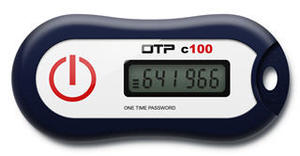 PLEASE ATTRIBUTE DR. JIM ALVES-FOSS AND DR. JIA SONG, UNIVERSITY OF IDAHOEXCEPT WHERE OTHERWISE NOTED, THIS WORK IS LICENSED UNDER HTTPS://CREATIVECOMMONS.ORG/LICENSES/BY-NC-SA/4.0/NOT WITHSTANDING THE NON-COMMERCIAL LICENSE TERMS, NON-PROFIT EDUCATIONAL INSTITUTIONS ARE GRANTED A NON-EXCLUSIVE LICENSE TO ADAPT AND USE THIS MATERIAL, WITH ATTRIBUTION.CREATIVE COMMONS AND THE DOUBLE C IN A CIRCLE ARE REGISTERED TRADEMARKS OF CREATIVE COMMONS IN THE UNITED STATES AND OTHER COUNTRIES. THIRD PARTY MARKS AND BRANDS ARE THE PROPERTY OF THEIR RESPECTIVE HOLDERS.